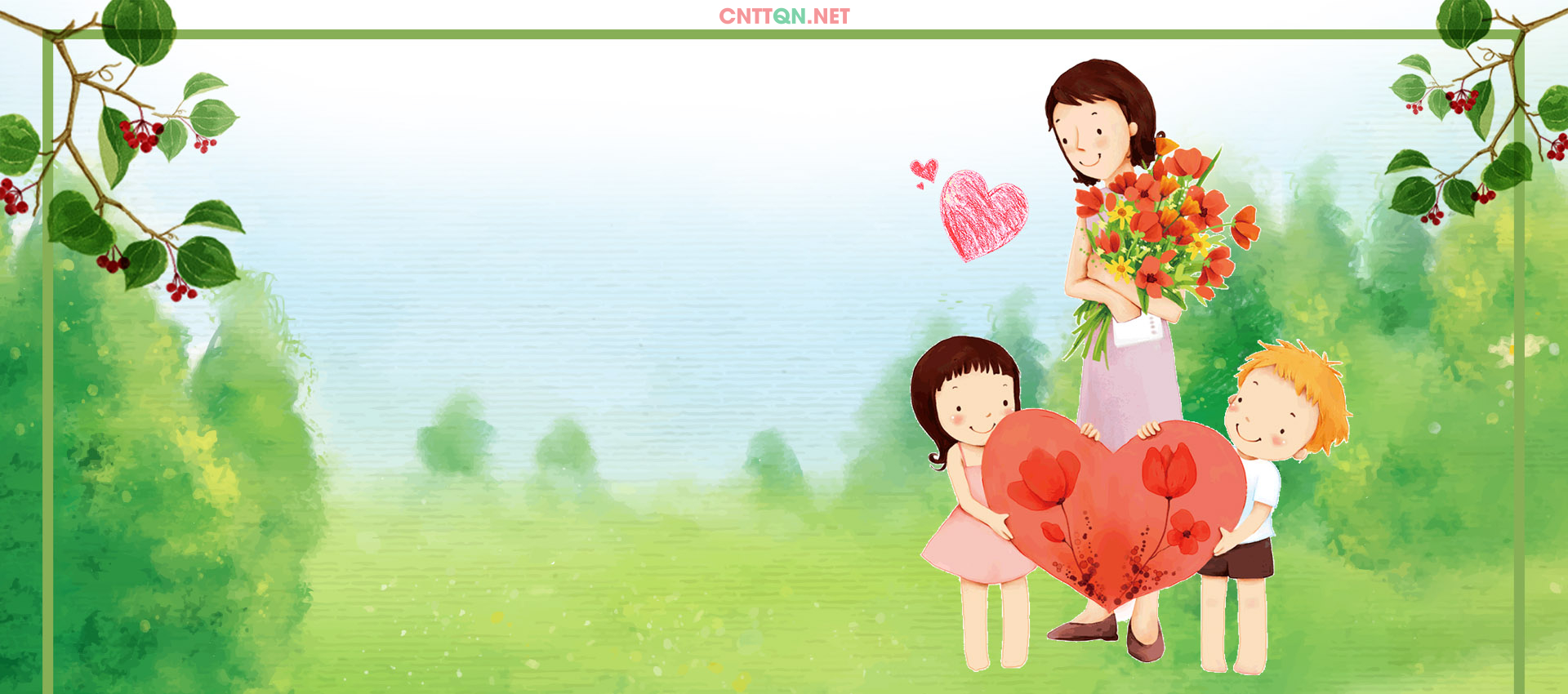 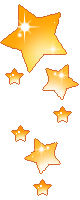 UỶ BAN NHÂN DÂN QUẬN LONG BIÊN
TRƯỜNG MẦM NON GIANG BIÊN
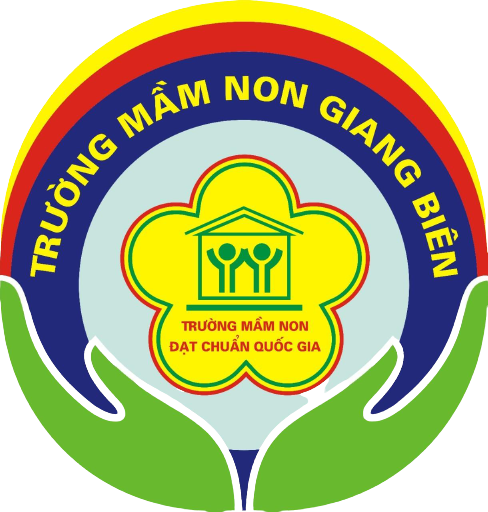 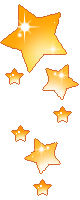 LĨNH VỰC PHÁT TRIỂN NHẬN THỨC
ĐỀ TÀI: TRÒ CHUYỆN VỀ NGÀY NHÀ GIÁO VIỆT NAM 20/11

LỚP MGL A4
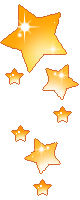 Hát: Bông hồng tặng cô
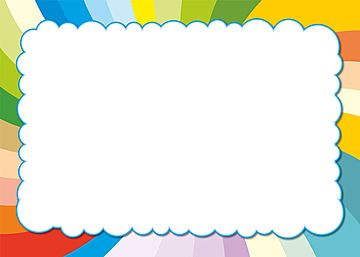 Tìm hiểu về ngày Nhà giáo Việt Nam 20/11
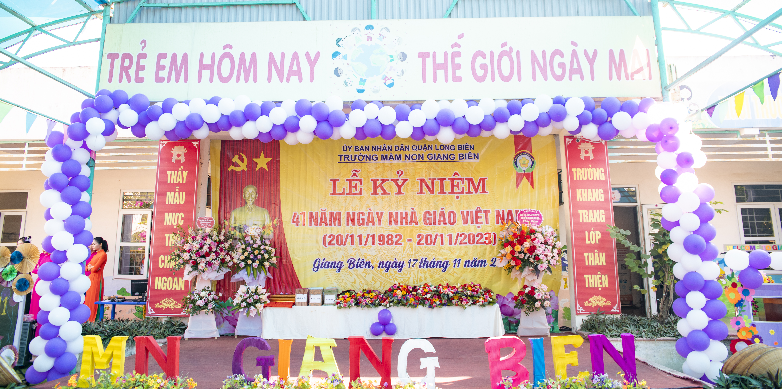 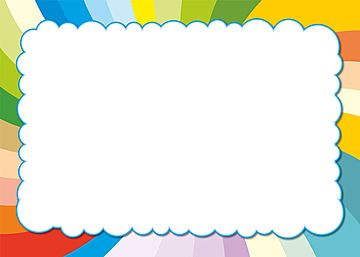 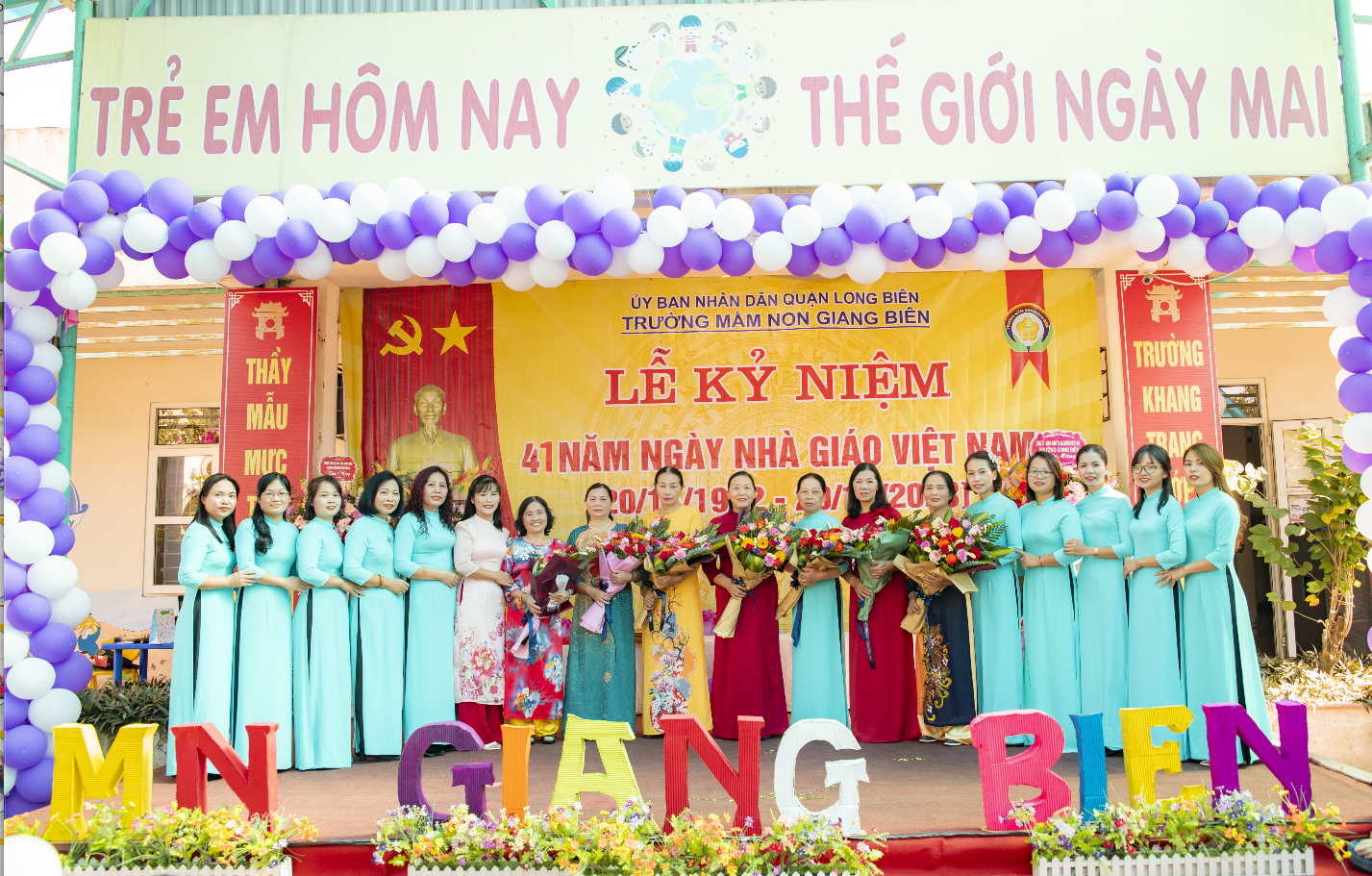 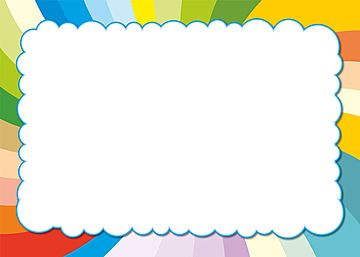 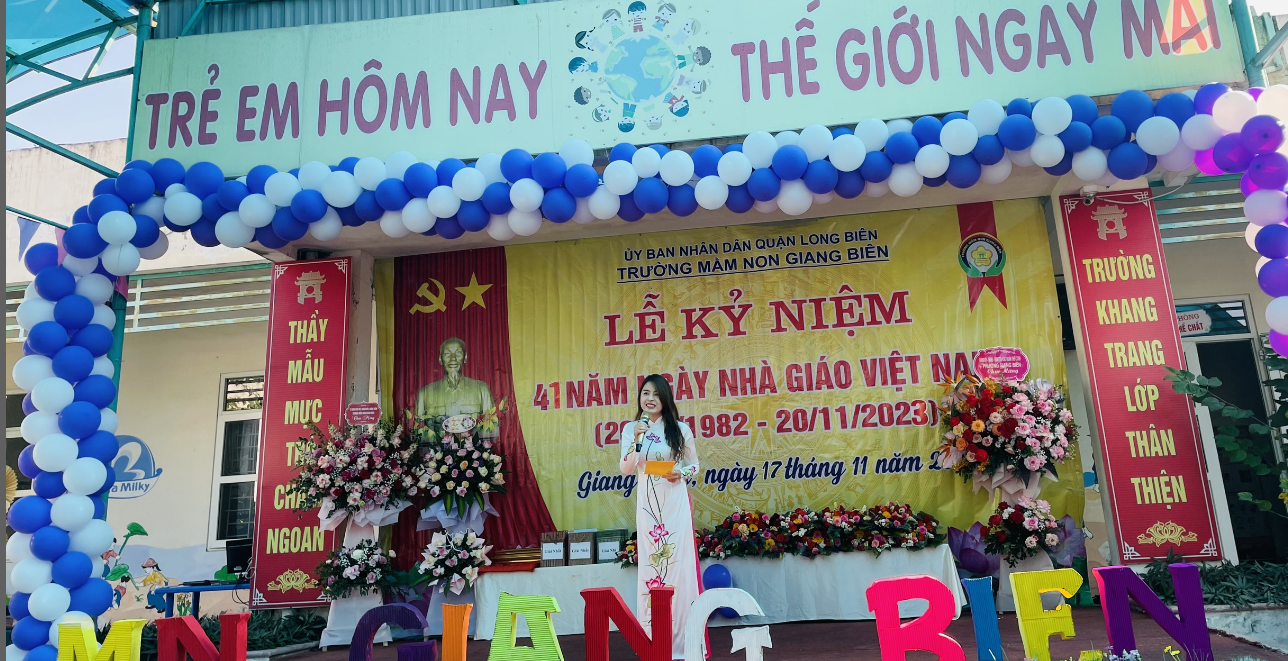 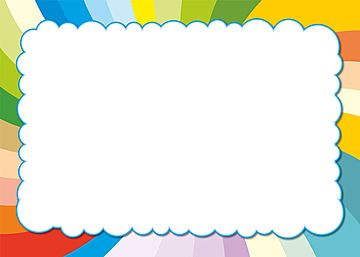 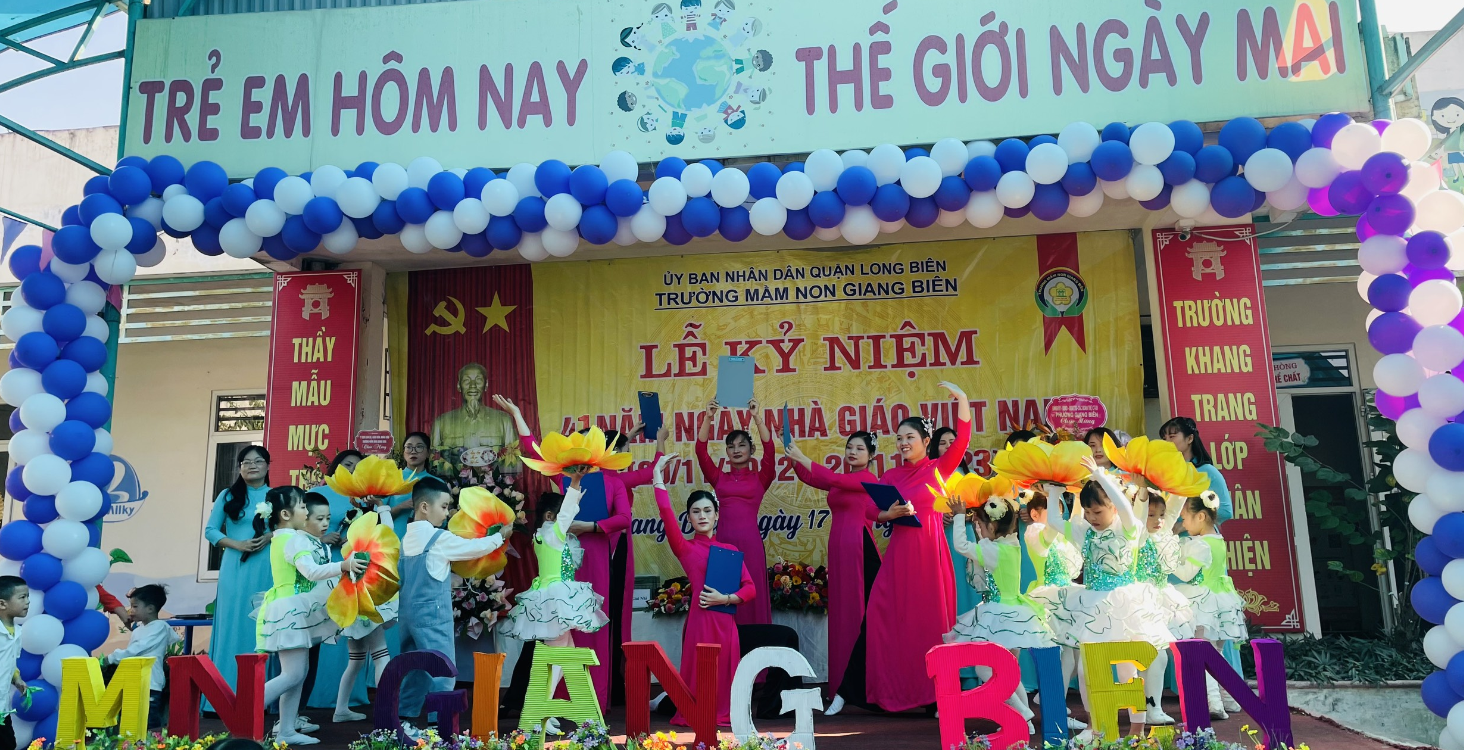 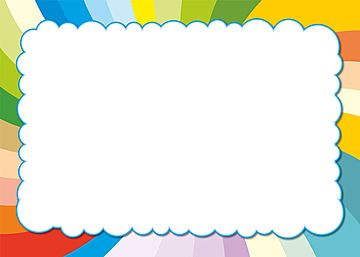 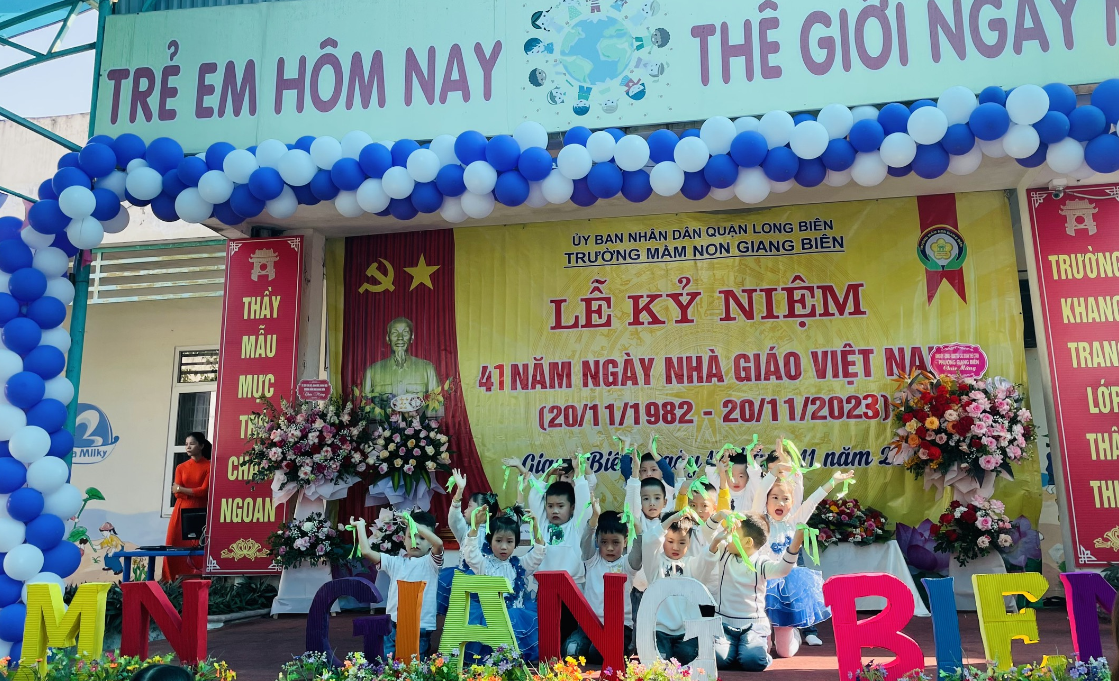 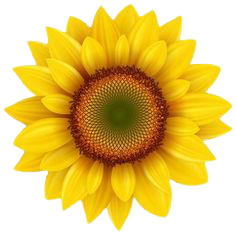 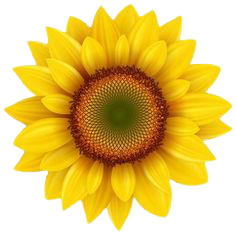 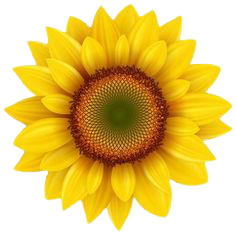 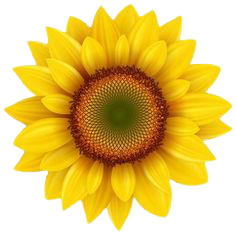 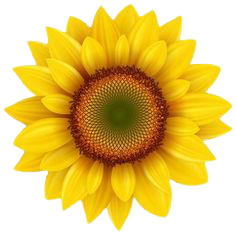 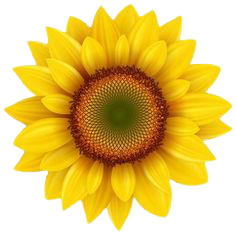 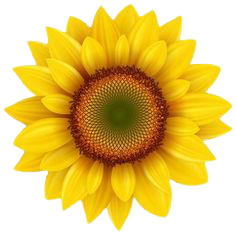 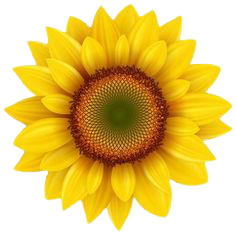 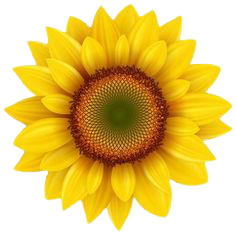 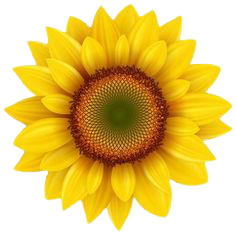 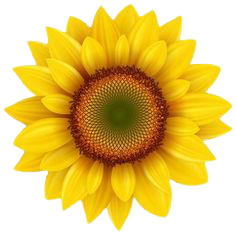 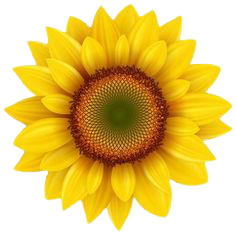 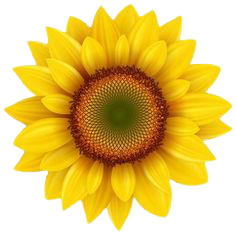 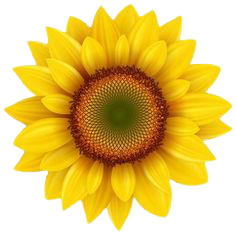 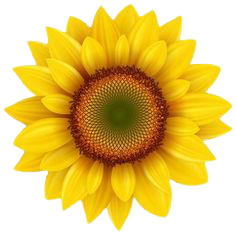 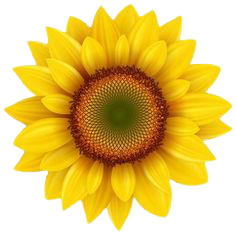 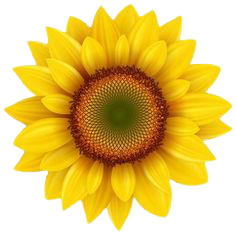 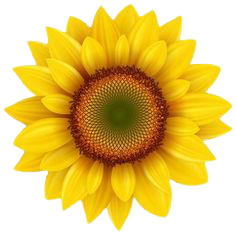 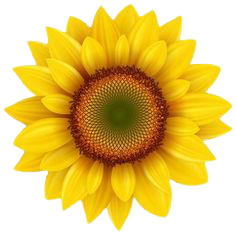 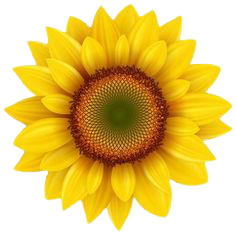 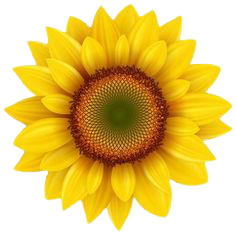 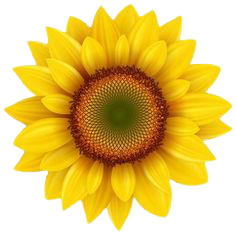 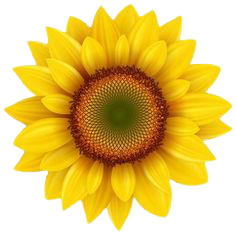 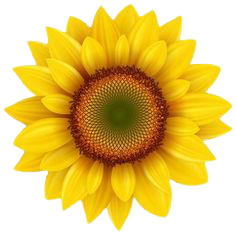 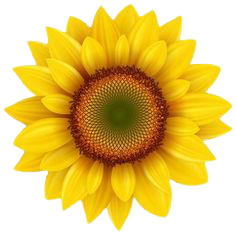 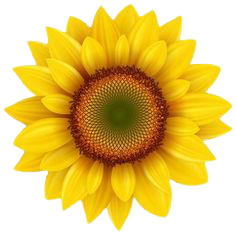 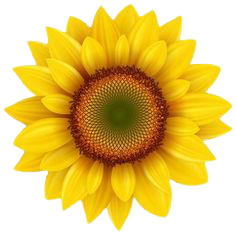 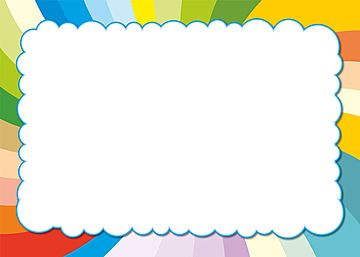 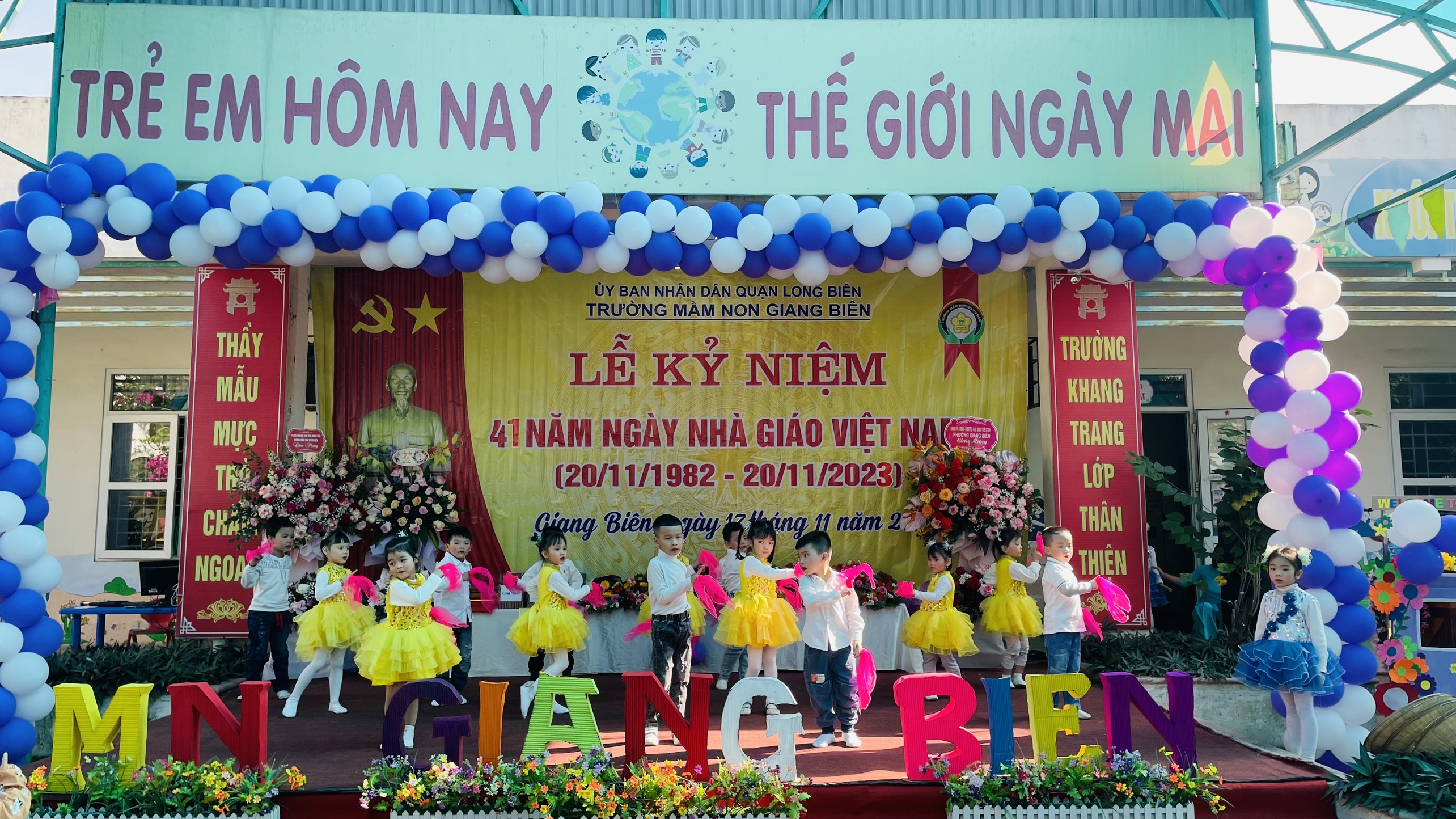 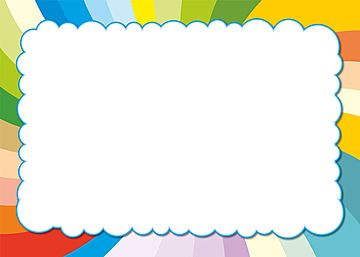 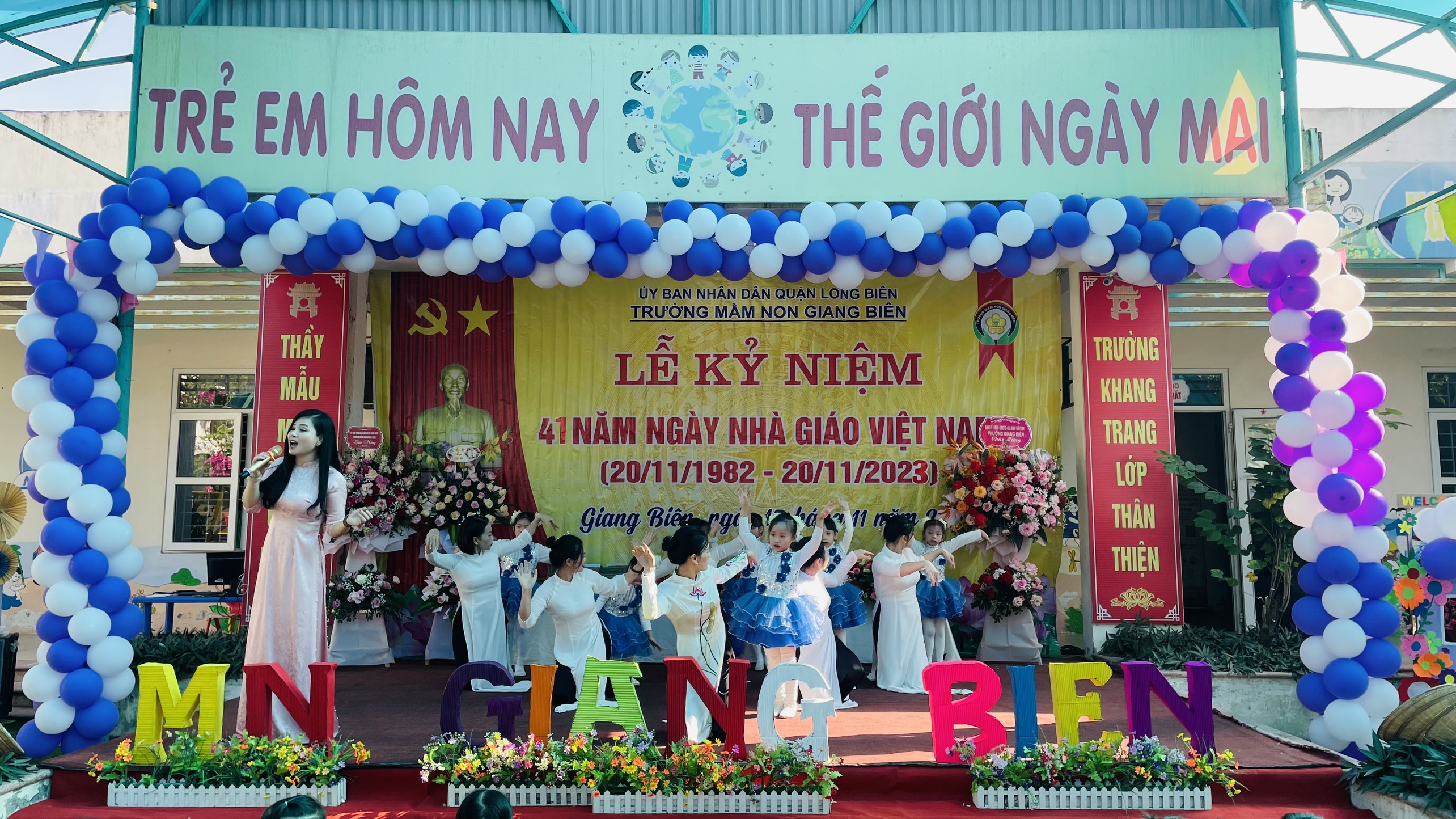 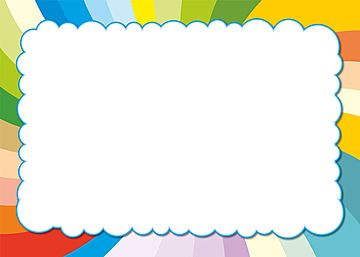 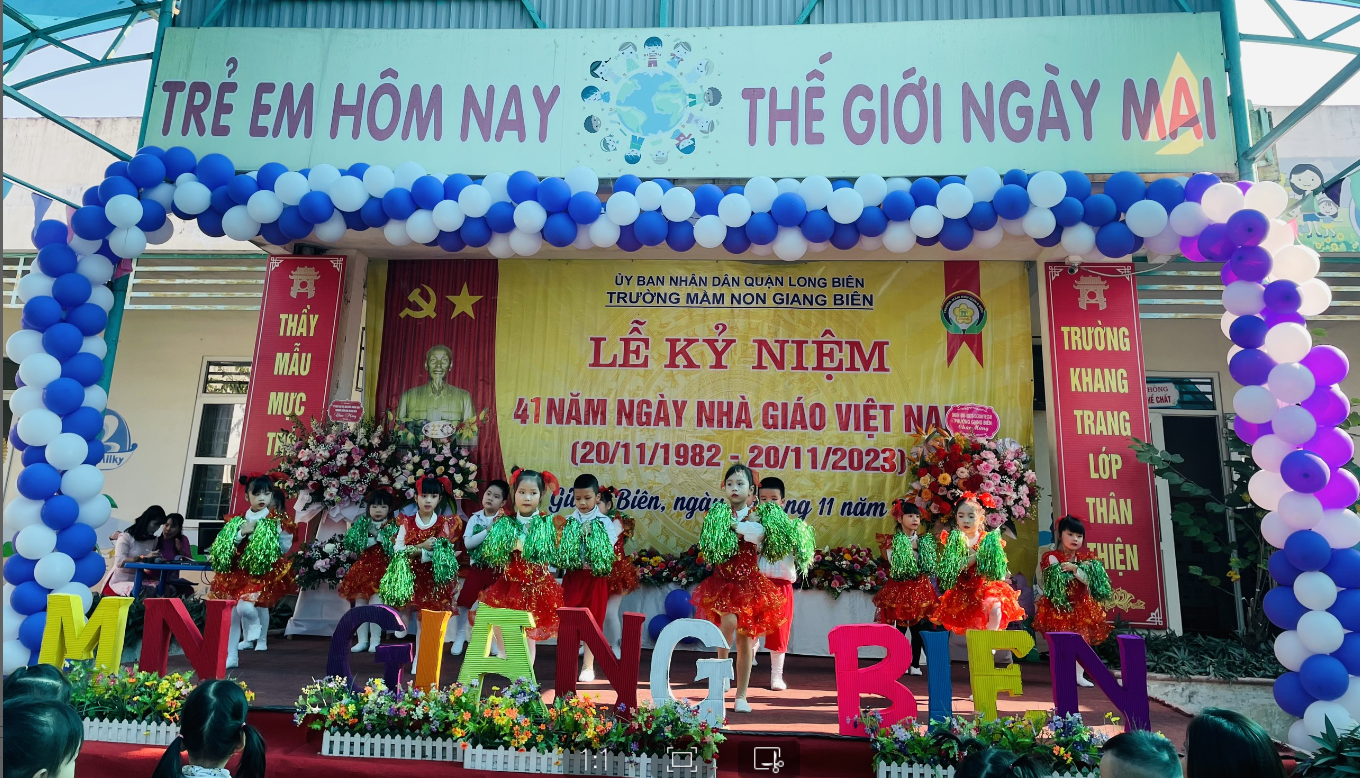